Exercício comentado
Atividade (4) – Espécies Químicas
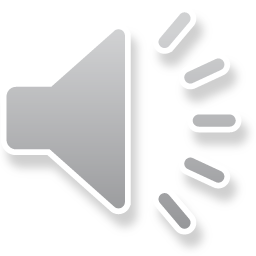 Dois átomos A e B são isóbaros.  
Sabendo que o número atômico 
de A é 64 e o número de massa de B é 154, calcule o número de nêutrons de A.
64Ax  / Bx


64A154  / B154

M (A) = P (Z) + N
154 = 64 + N
N=90
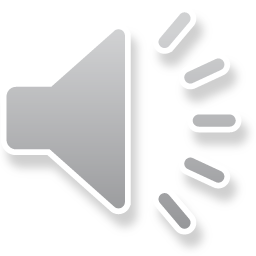 Um determinado átomo apresenta número atômico (x+1) e número de massa (3x). Descubra o valor de x , sabendo que o átomo apresenta 5 nêutrons.
x+1X3x
         n=5

    M (A) =P (Z) + N

3x=x+1+5
2x=6
x=3
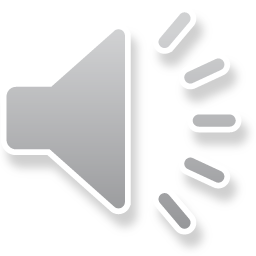